ИГРА  
« ДОНСКАЯ КУХНЯ»
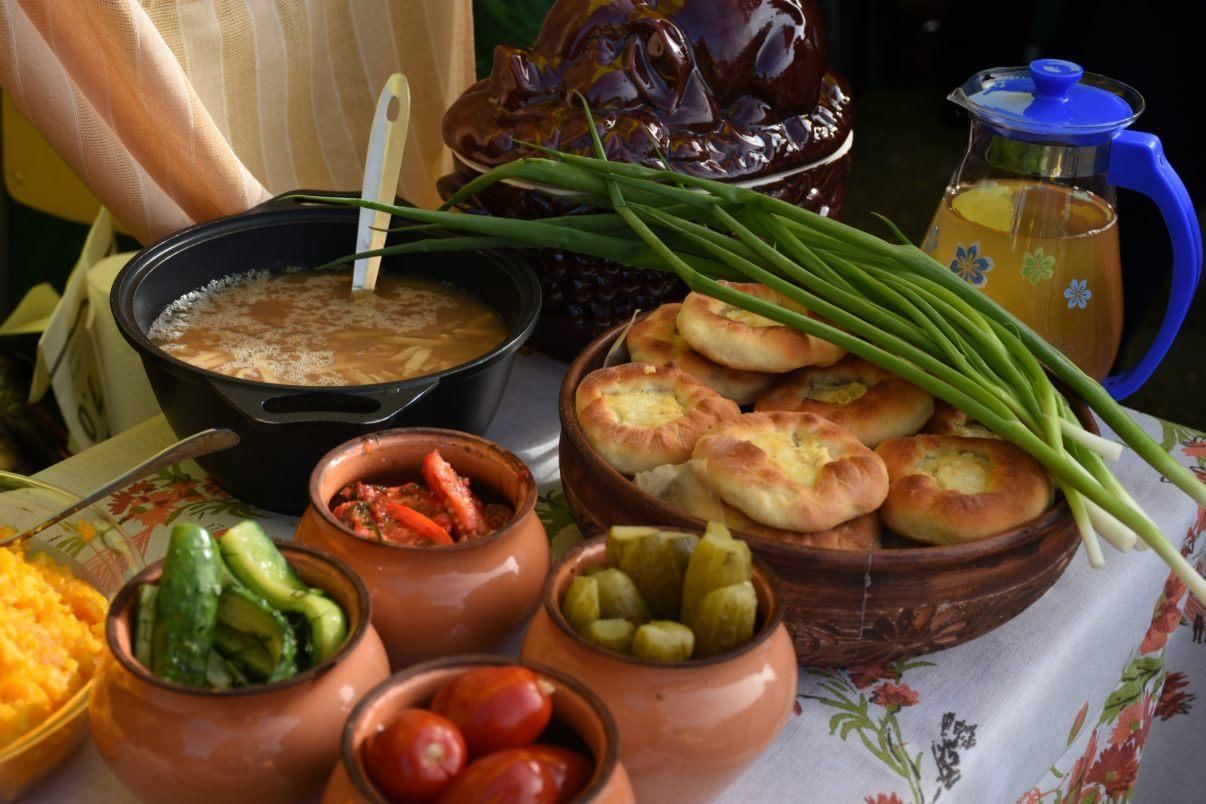 Составитель : воспитатель  Тишина  Оксана Николаевна
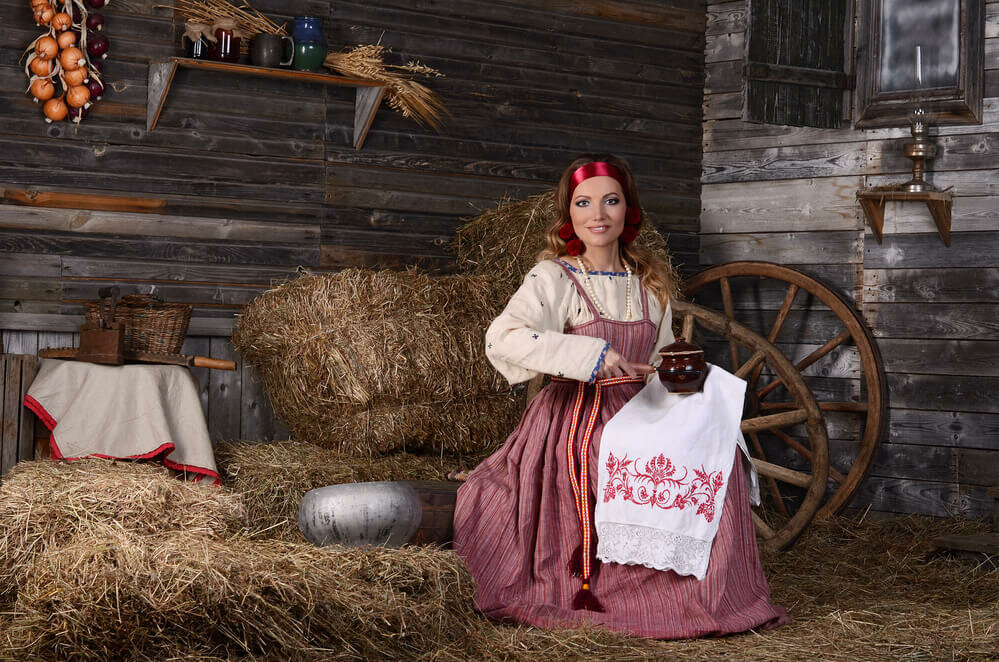 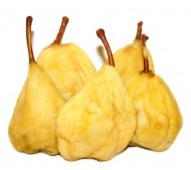 Из  каких ягод и фруктов сварим узвар?
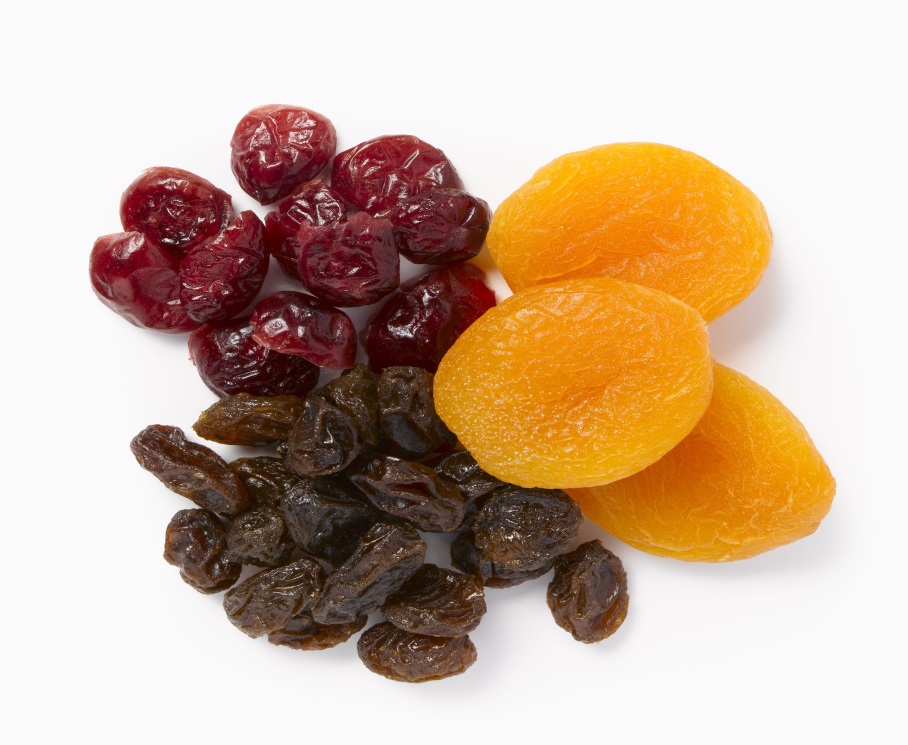 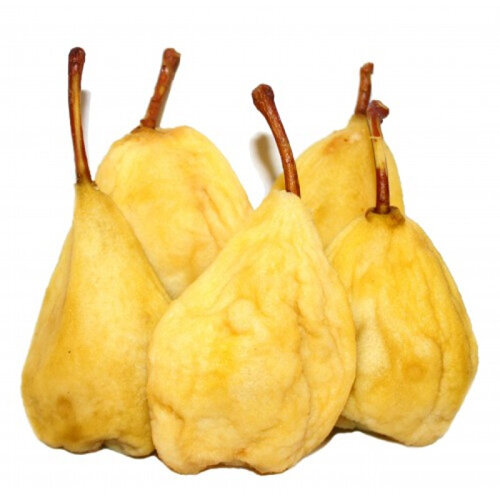 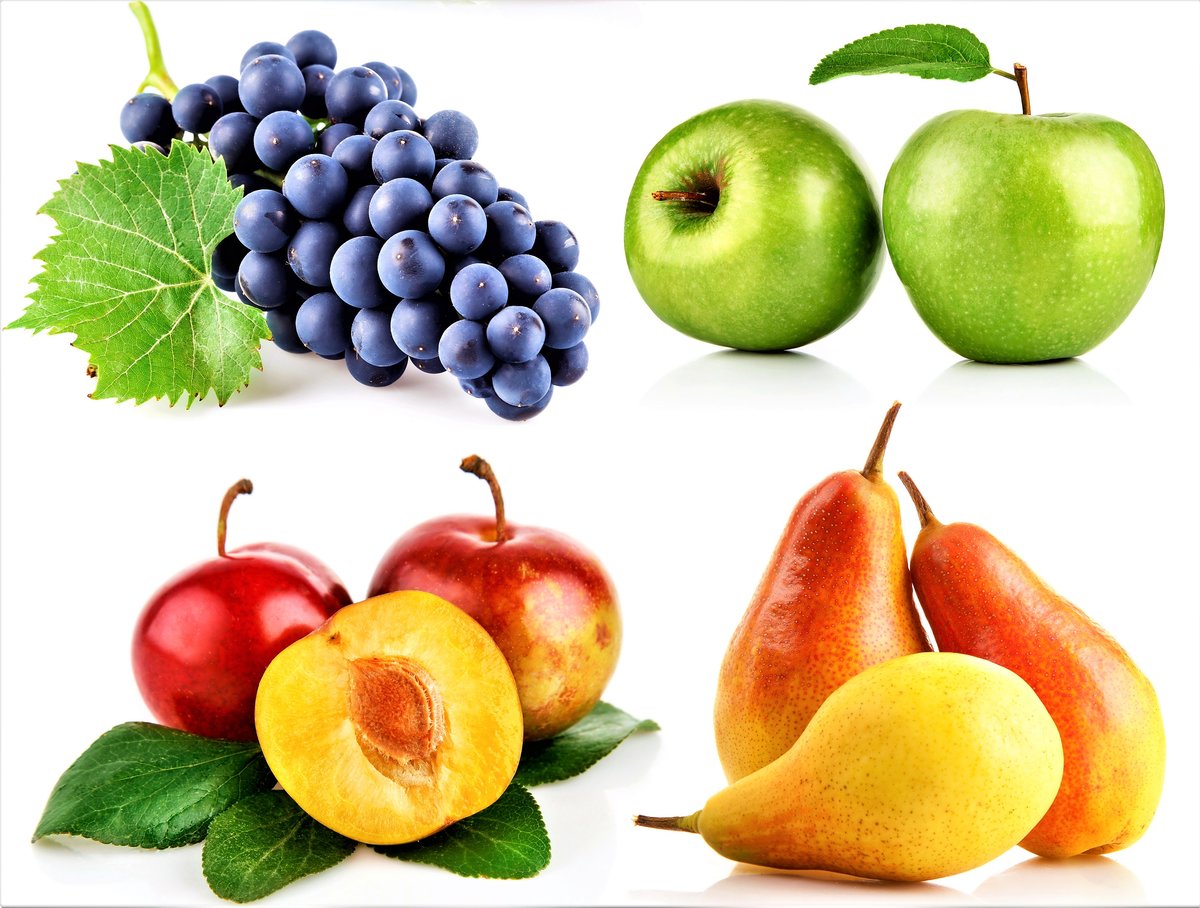 Из чего сварить донскую уху?
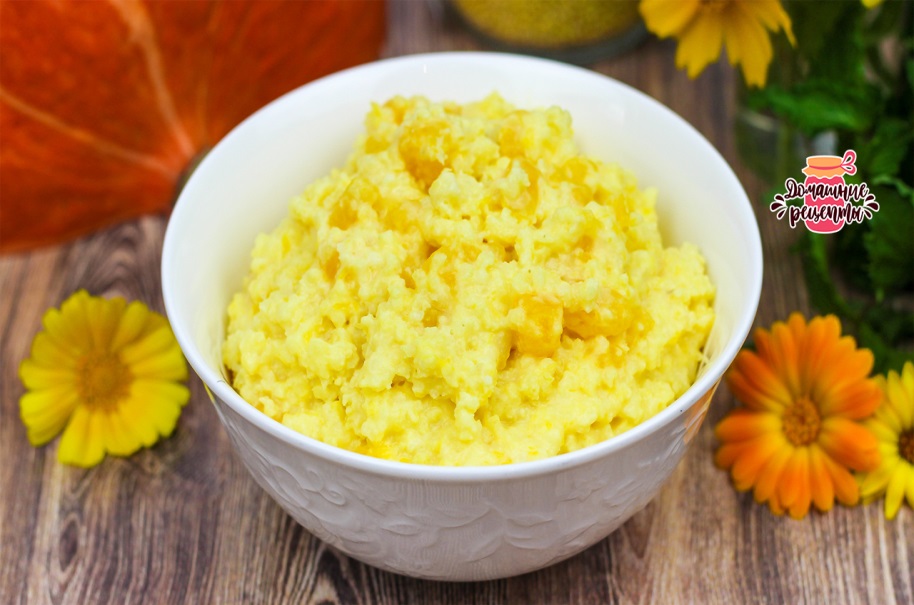 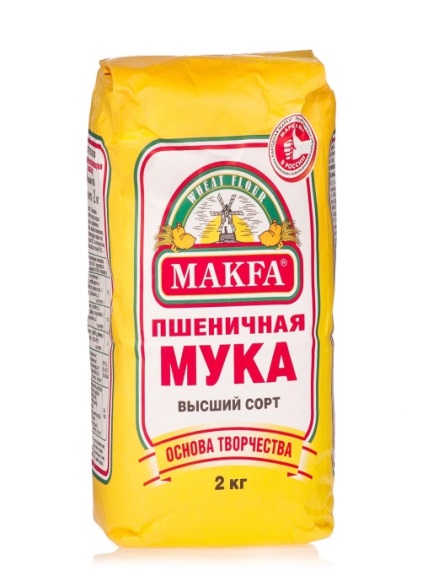 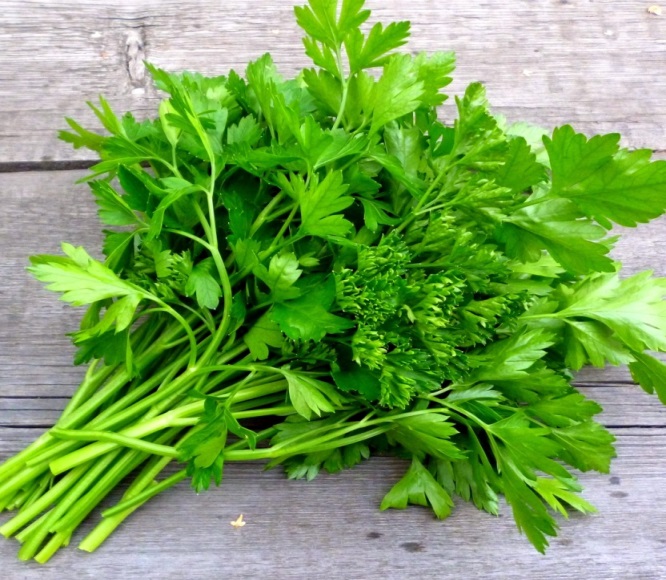 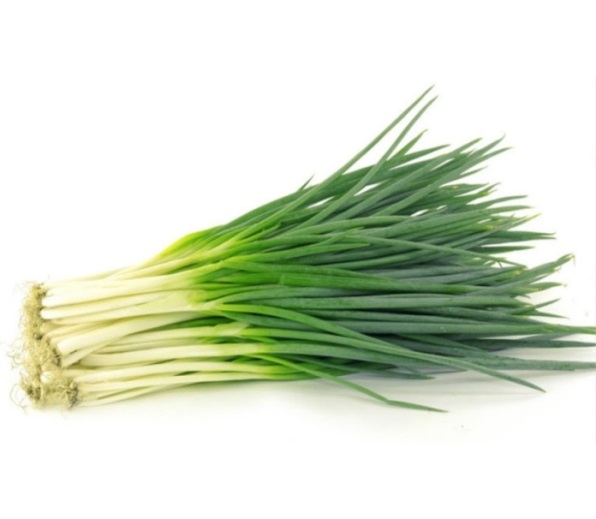 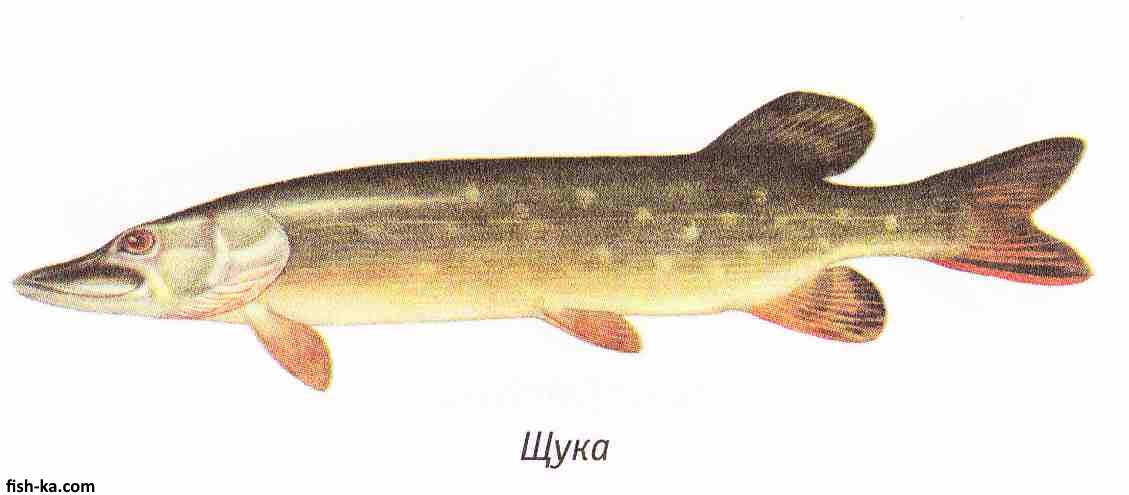 Из каких продуктов делают винегрет?
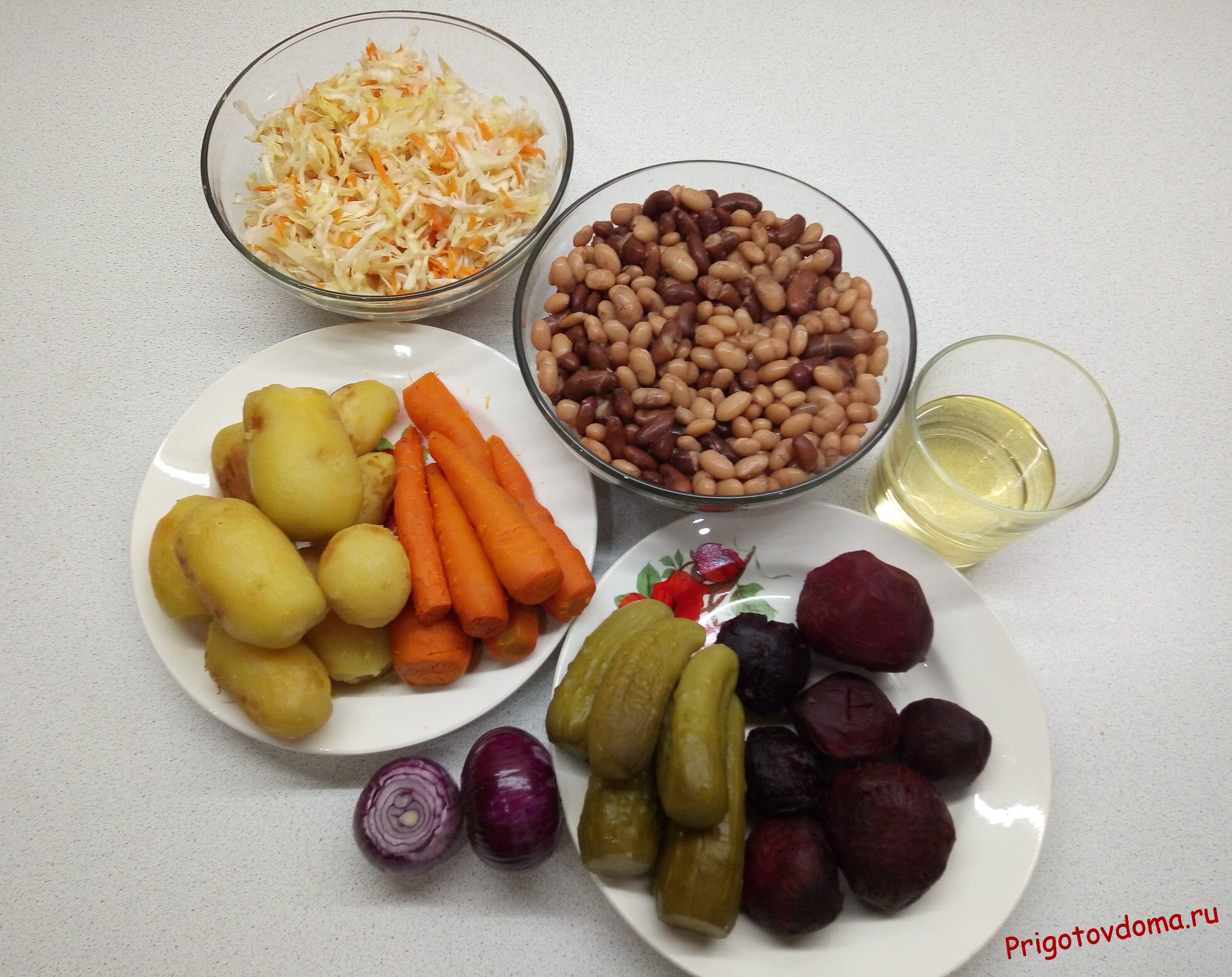 Какие продукты используют для приготовления кваса?
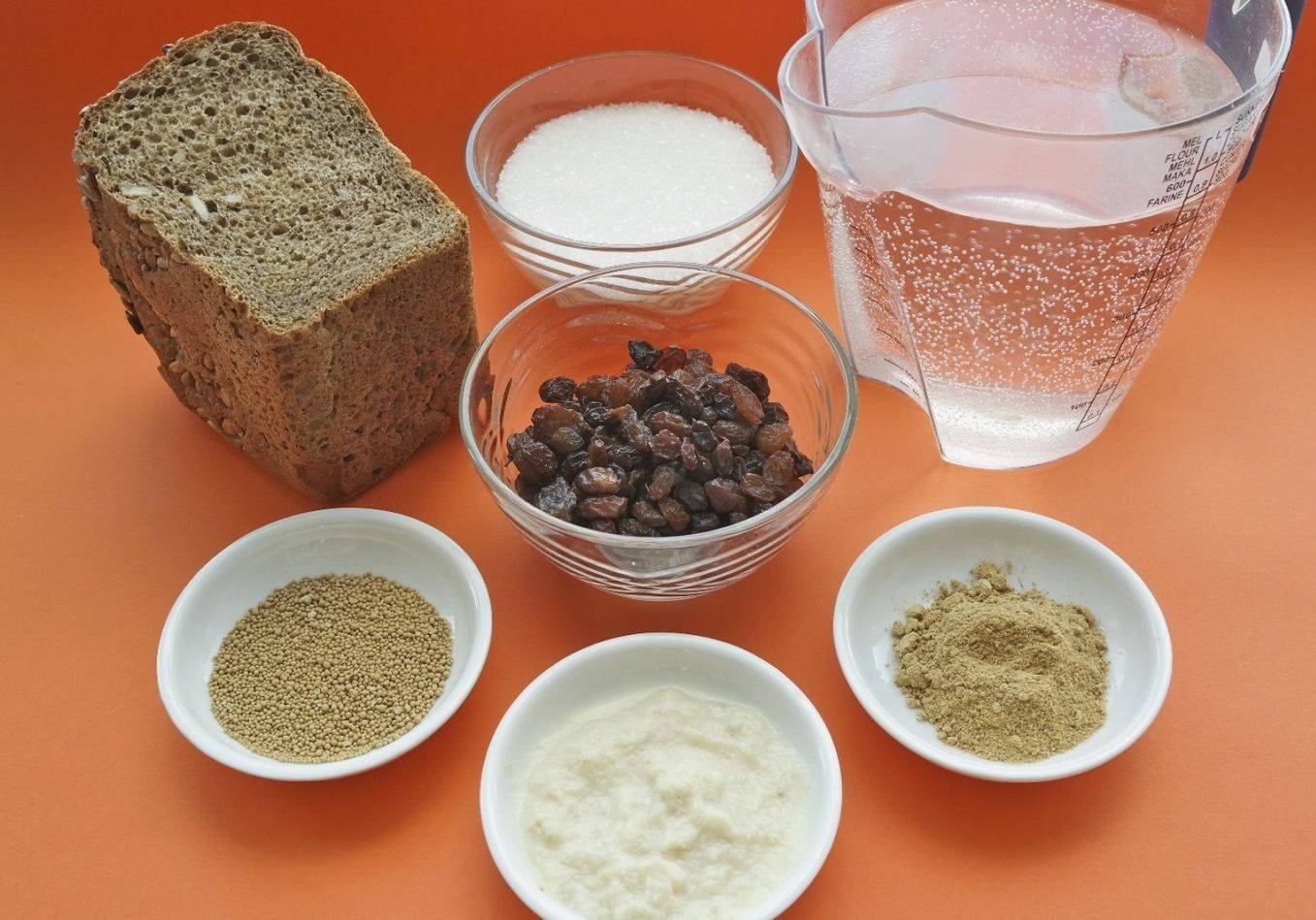